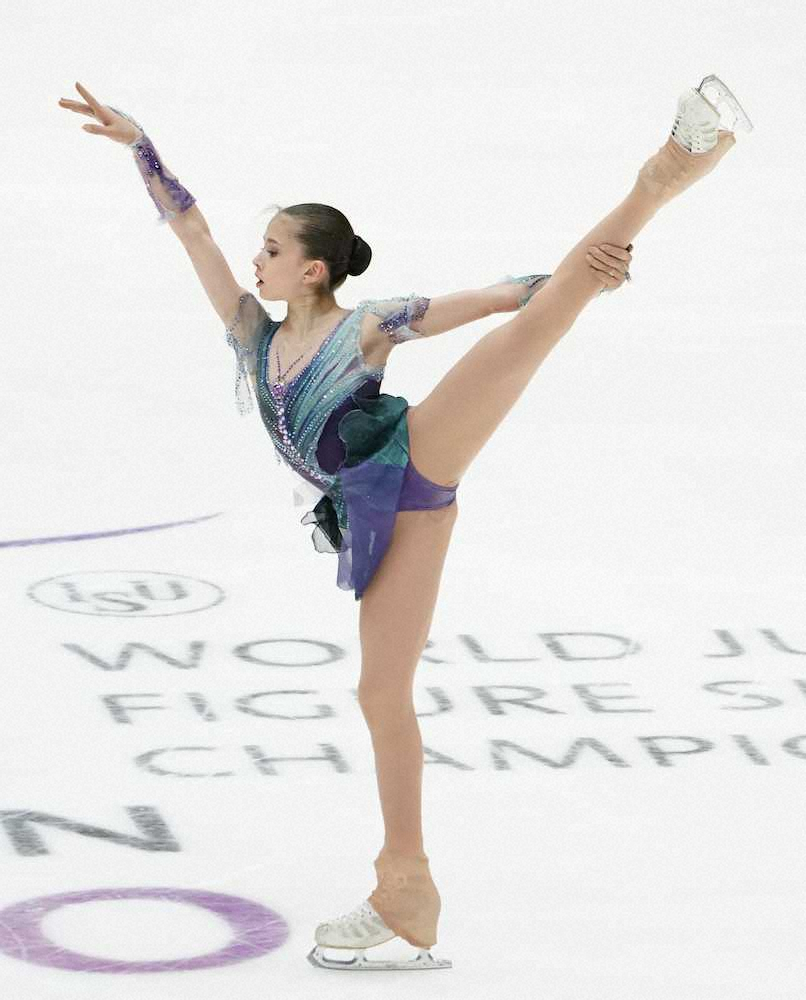 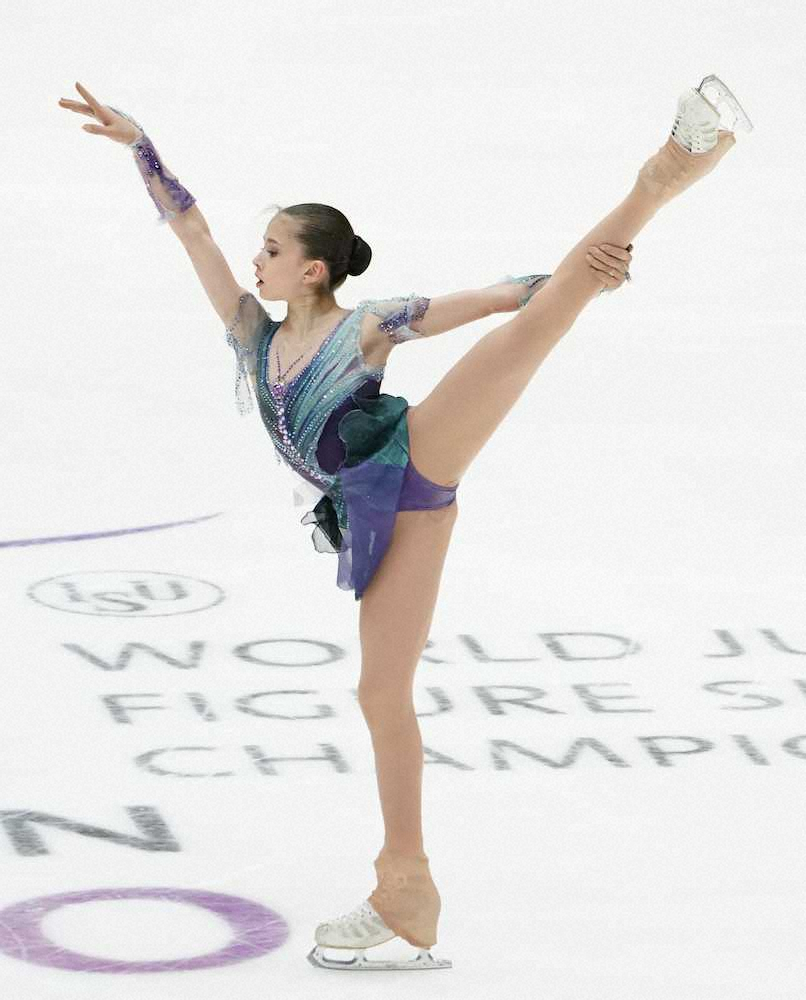 es
ONEX
es
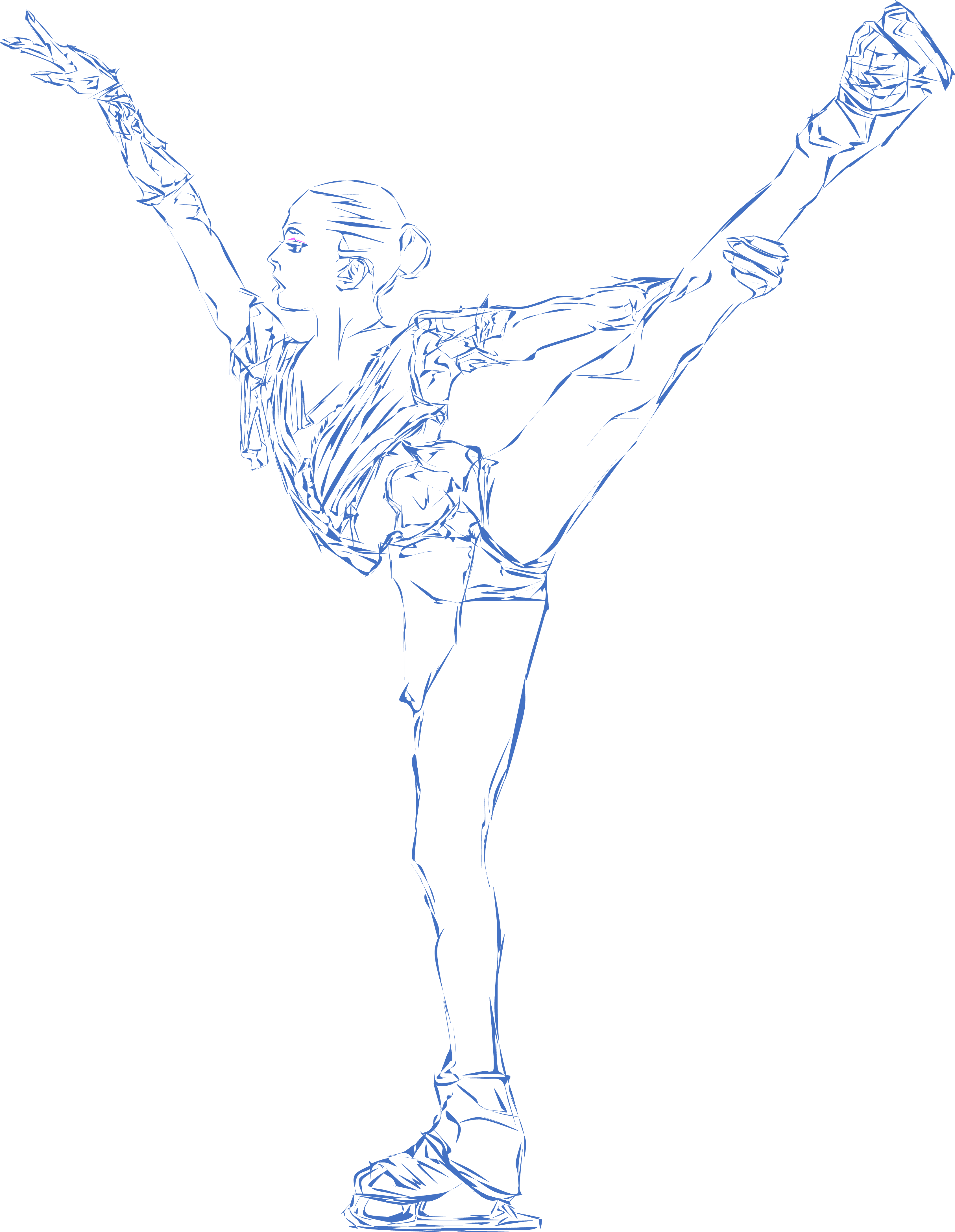 es
ONEX
We,Can.
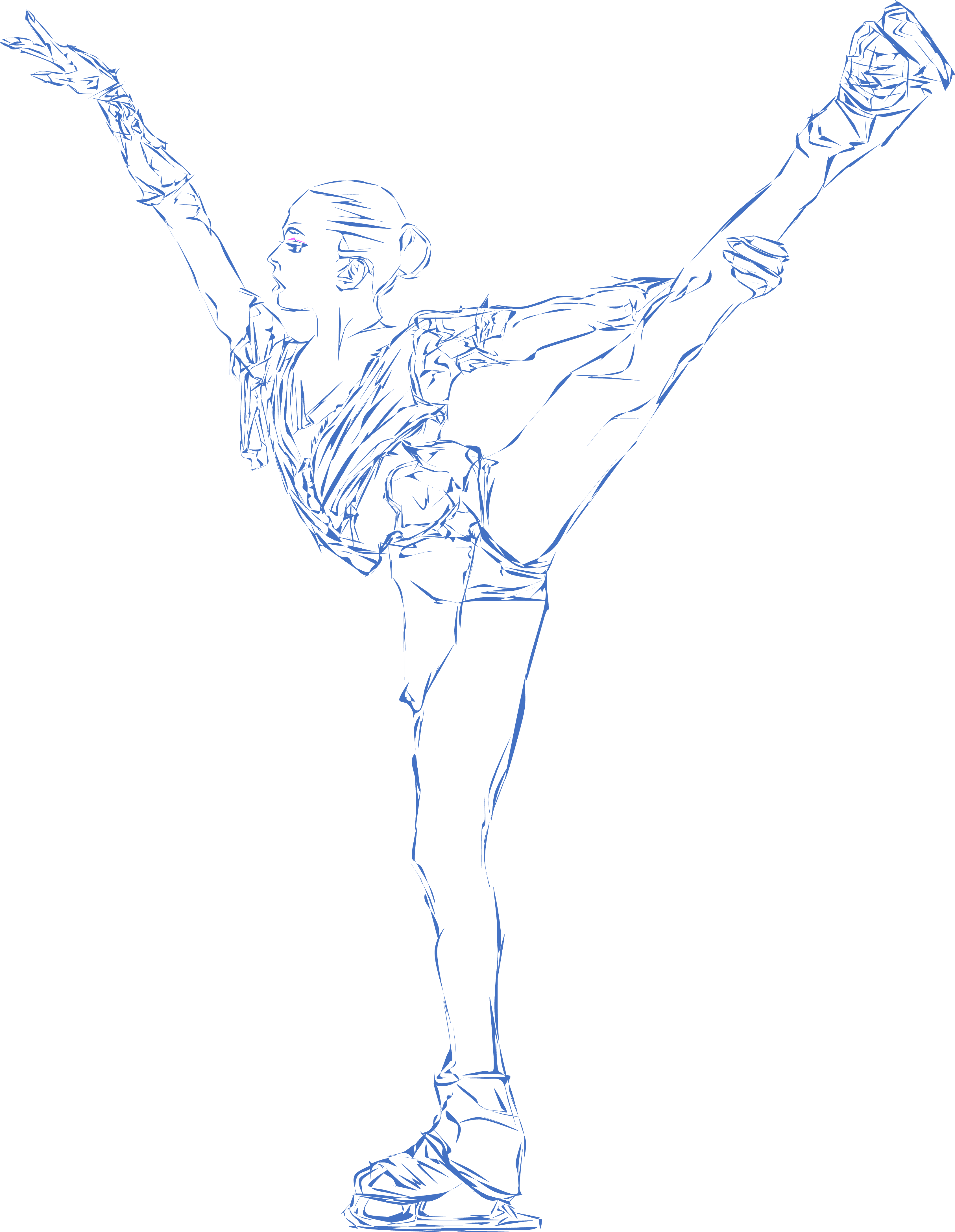 es
WE,Can.
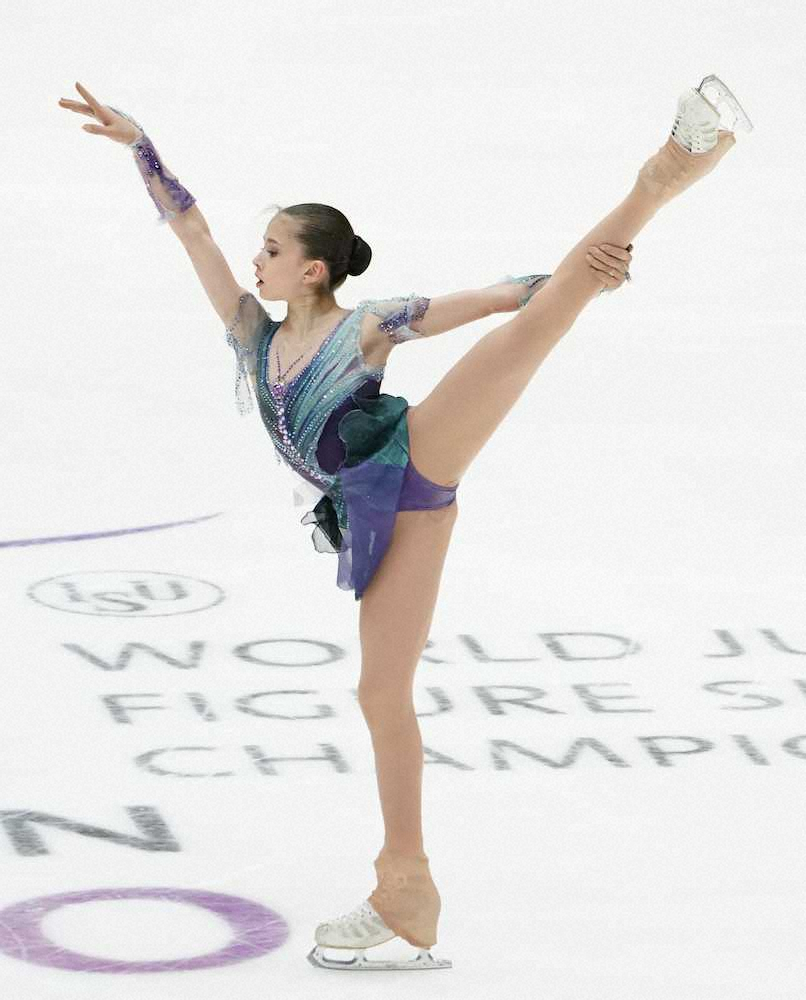 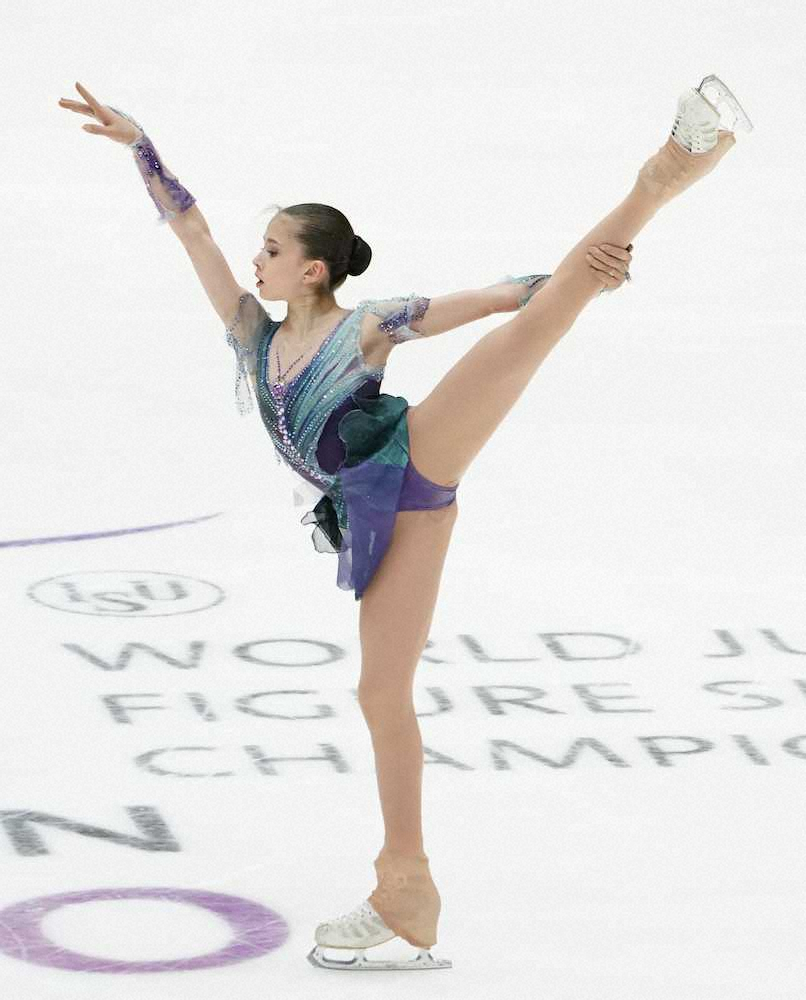 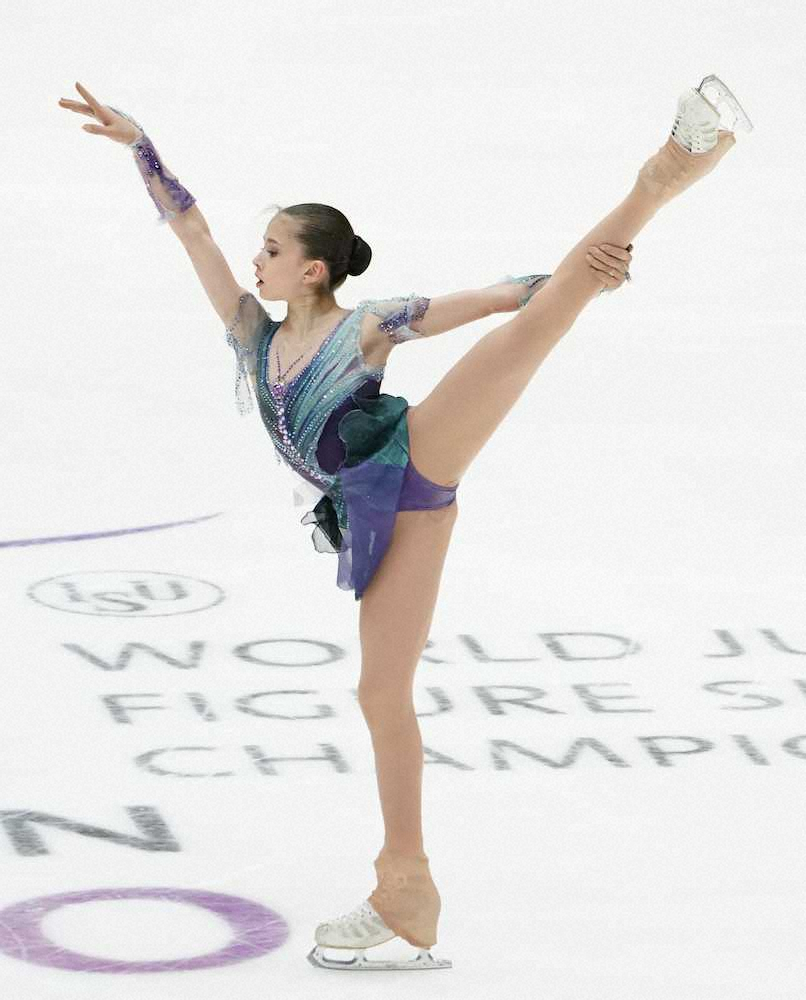